TRƯỜNG TIỂU HỌC ÁI MỘ A
Bài giảng điện tử Đạo đức lớp 1
Tên bài:Quan tâm chăm sóc
 cha mẹ
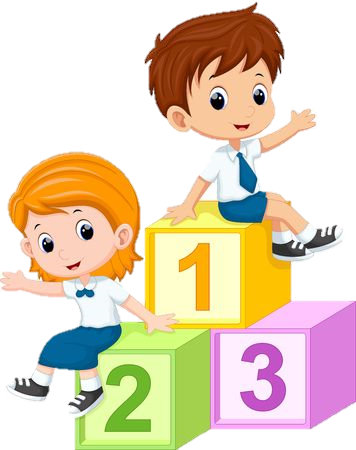 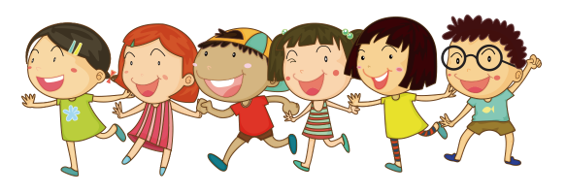 Khởi động
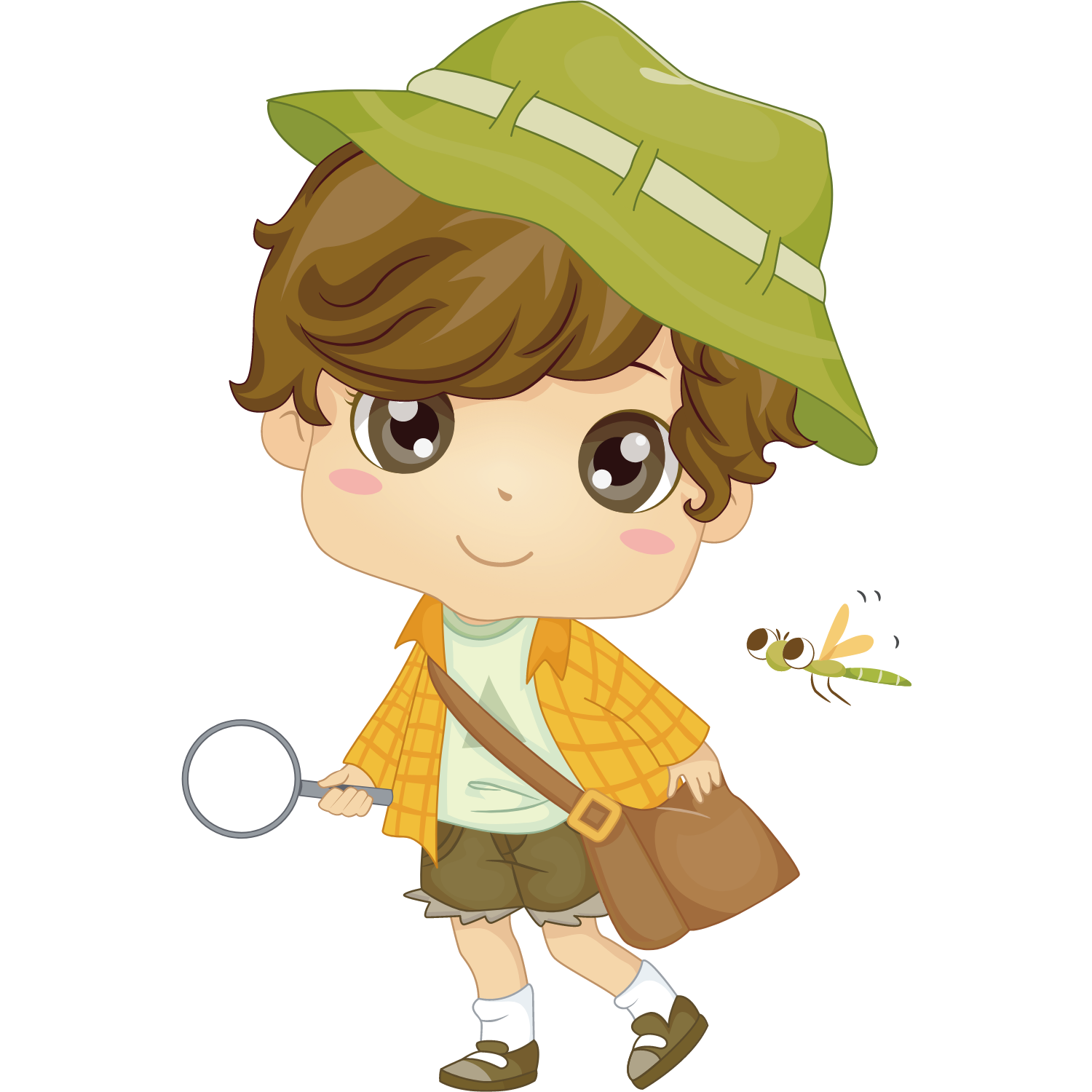 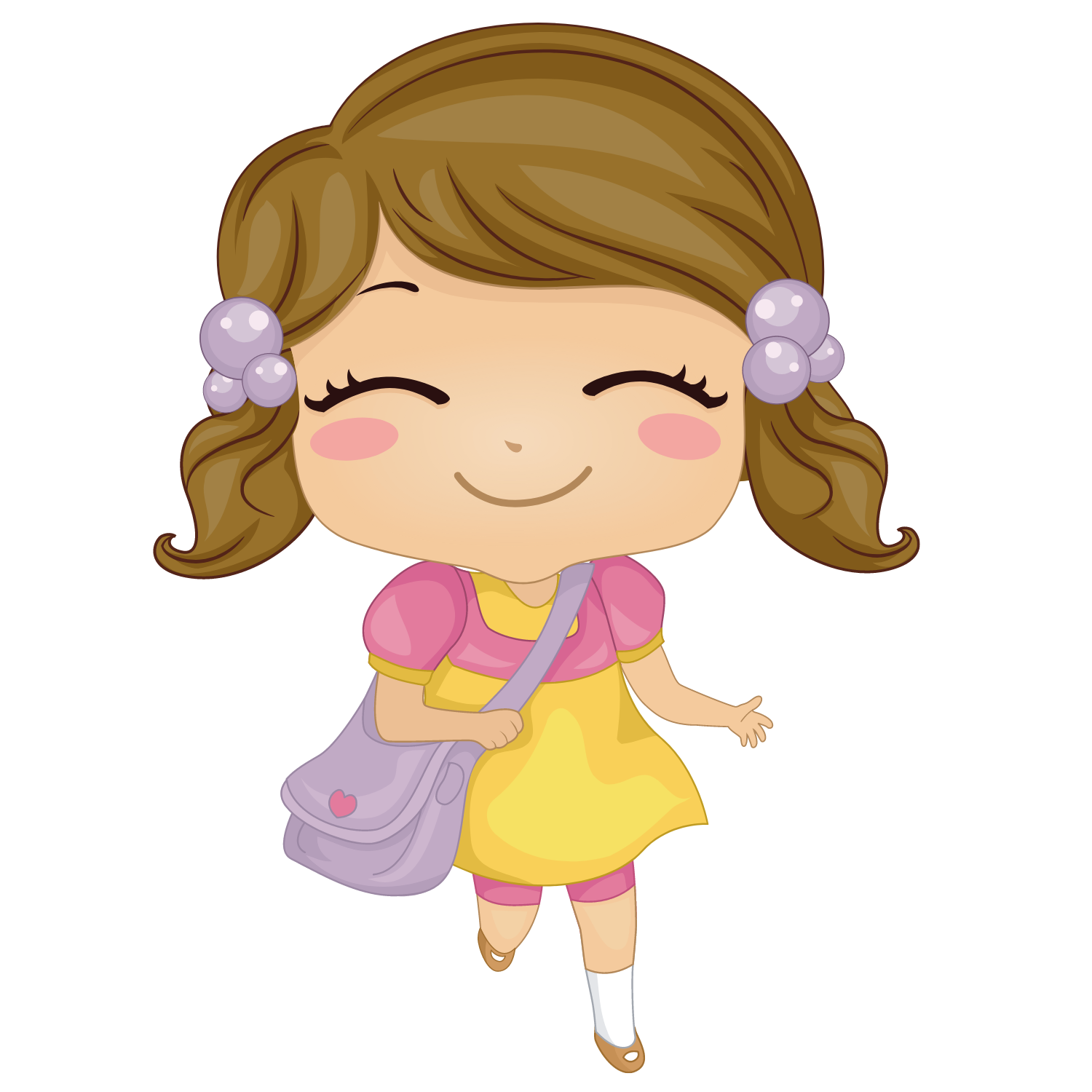 Khám phá
Các bạn dưới đây đã làm gì để thể hiện sự quan tâm, 
chăm sóc cha mẹ? Vì sao cần quan tâm, chăm sóc cha mẹ?
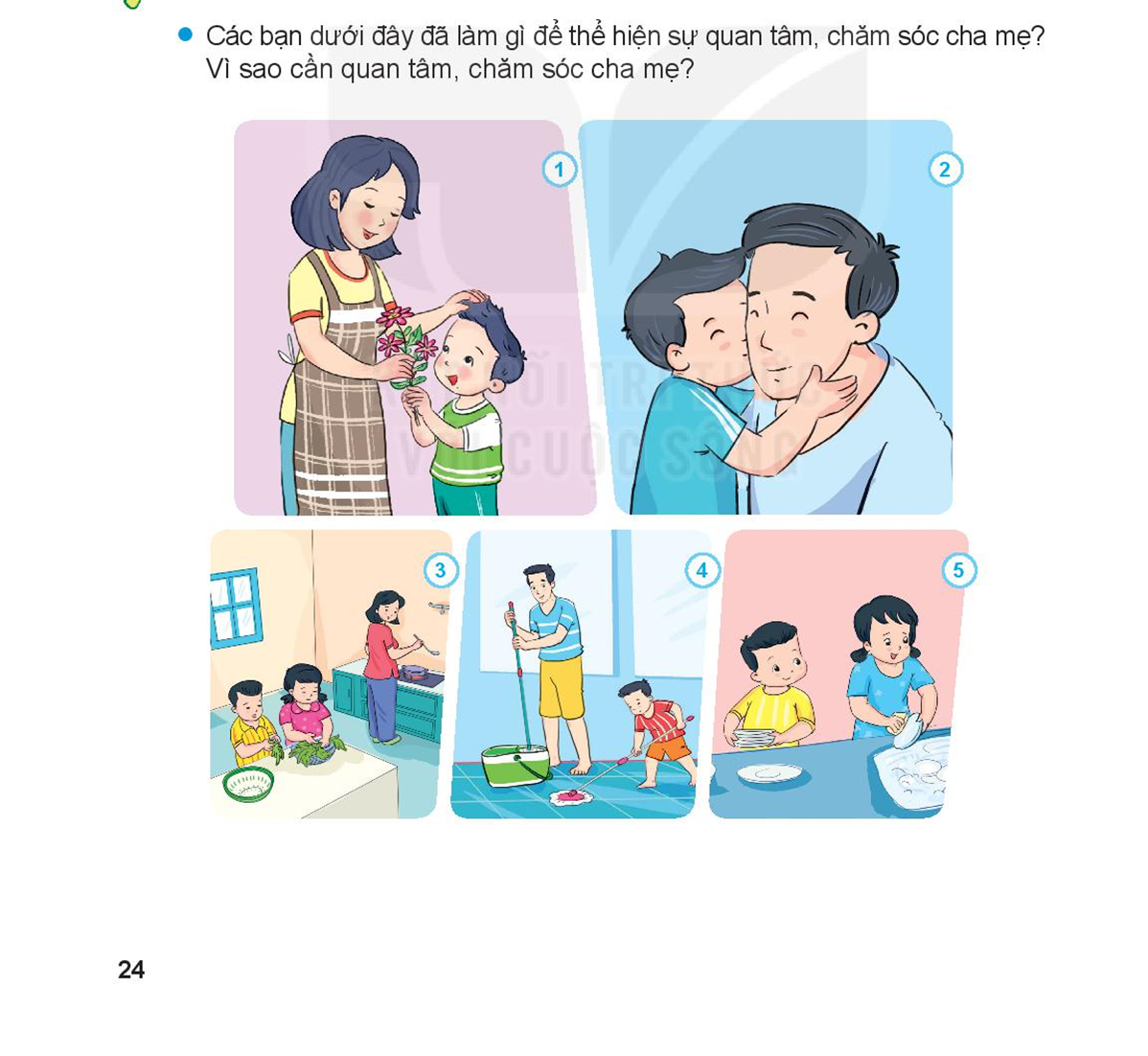 Luyện tập
Em đồng tình với việc làm nào? Không đồng tình với việc làm nào? Vì sao?
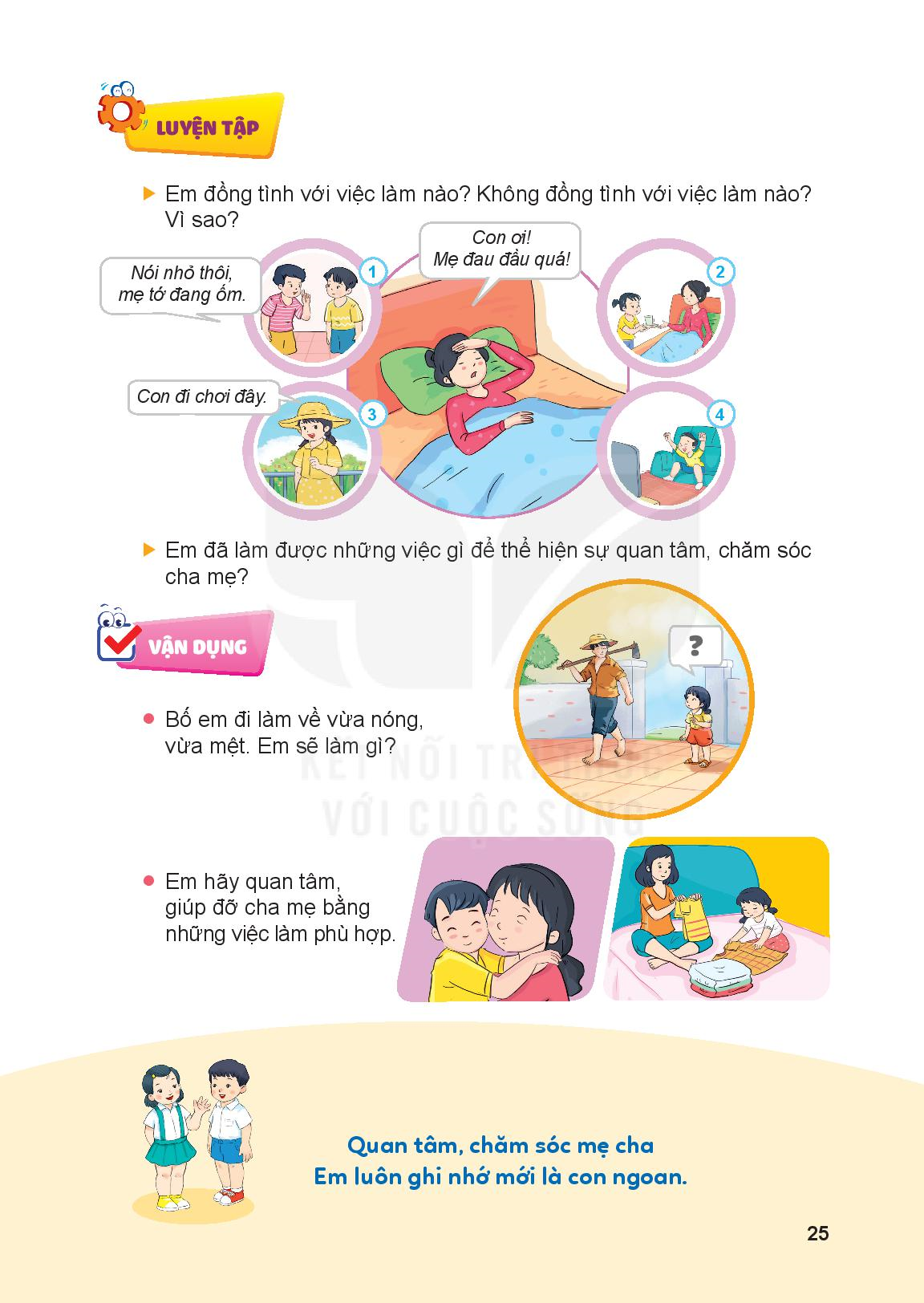 Luyện tập
Em đã làm được những việc gì để thể hiện sự 
quan tâm, chăm sóc cha mẹ ?
Vận dụng
Bố em đi làm về vừa nóng, vừa mệt.Em sẽ làm gì?
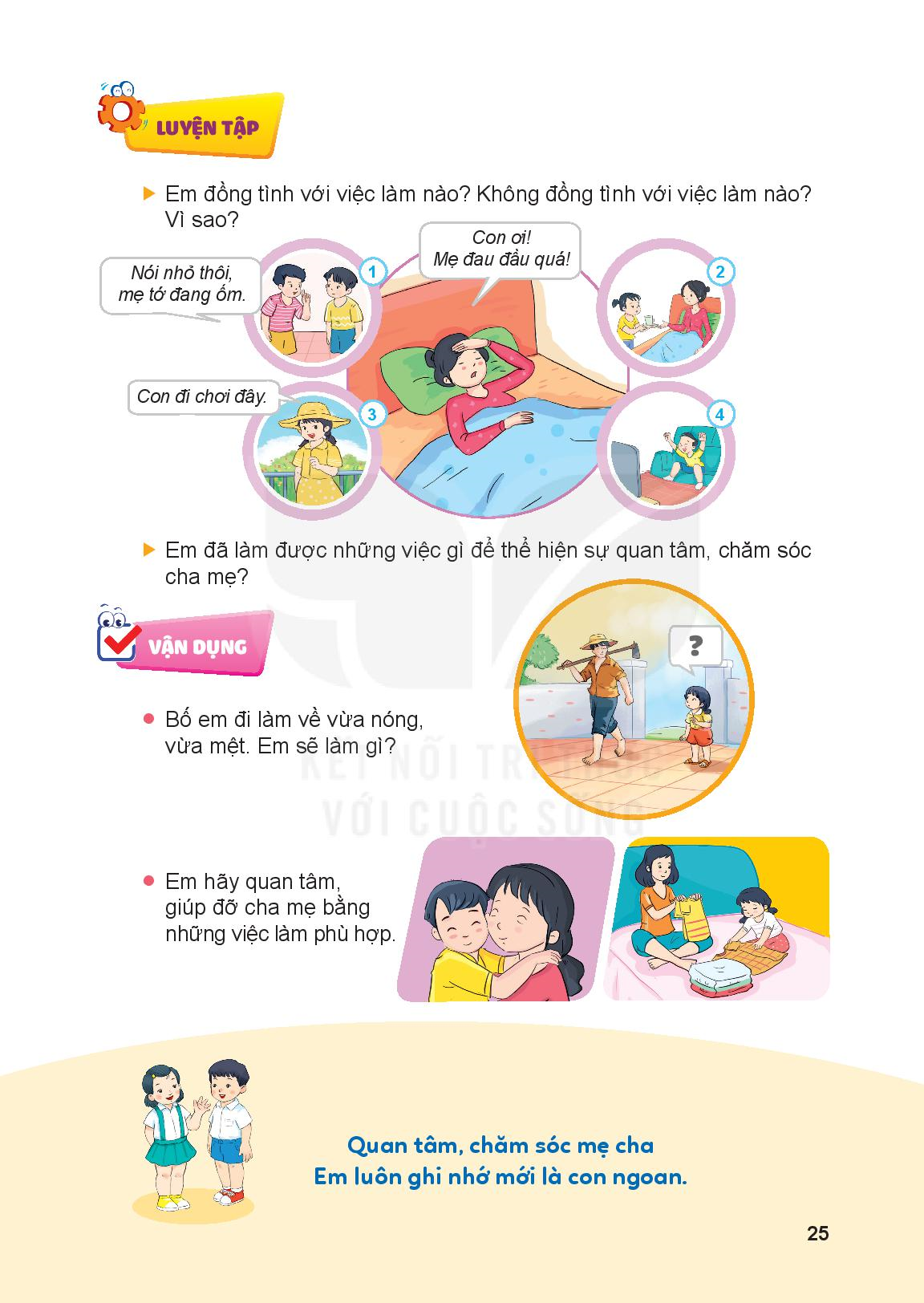 Vận dụng
Em hãy quan tâm, giúp đỡ cha mẹ bằng 
những việc làm phù hợp.
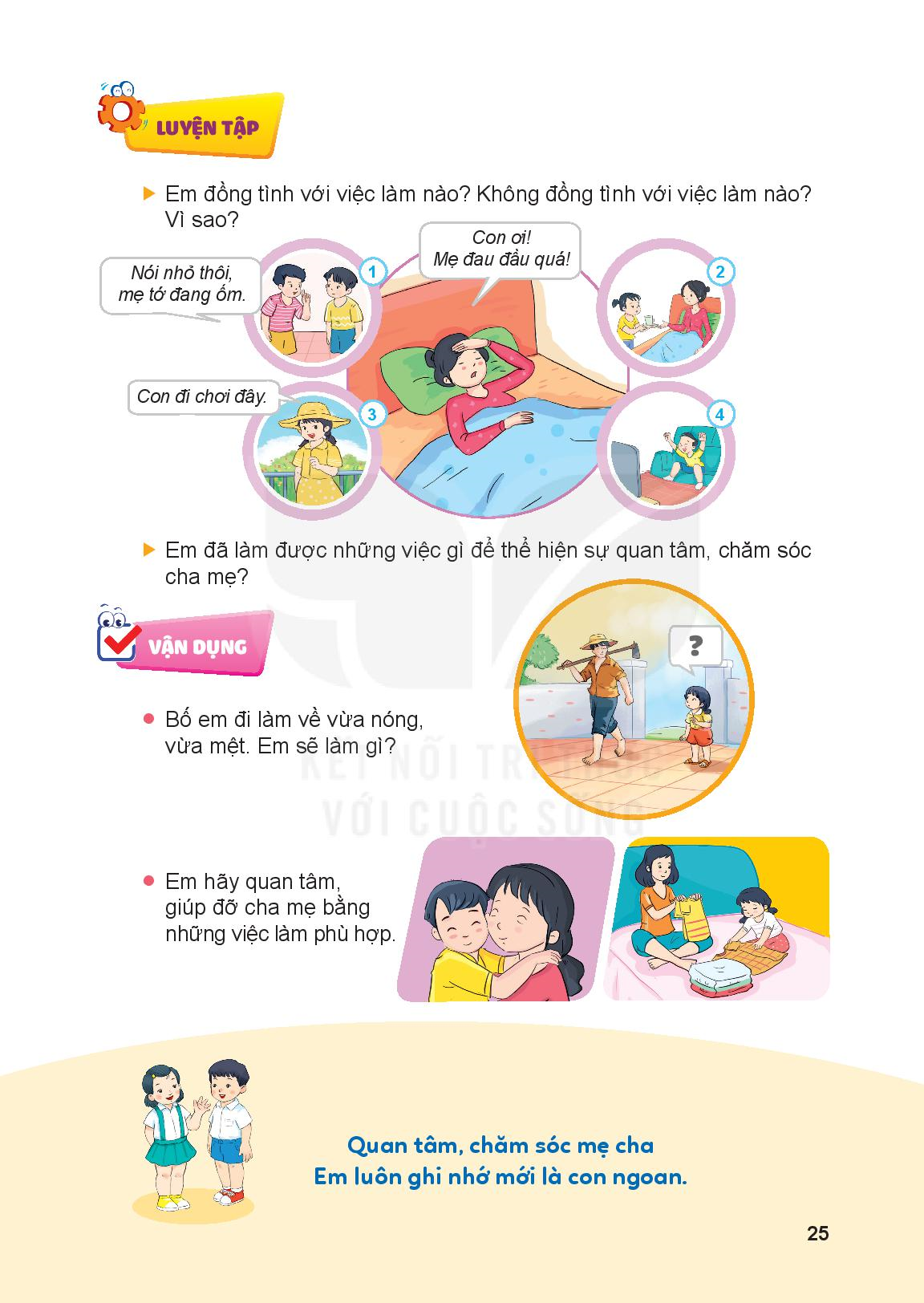 Vận dụng
Quan tâm, chăm sóc mẹ cha
   Em luôn ghi nhớ mới là con ngoan.
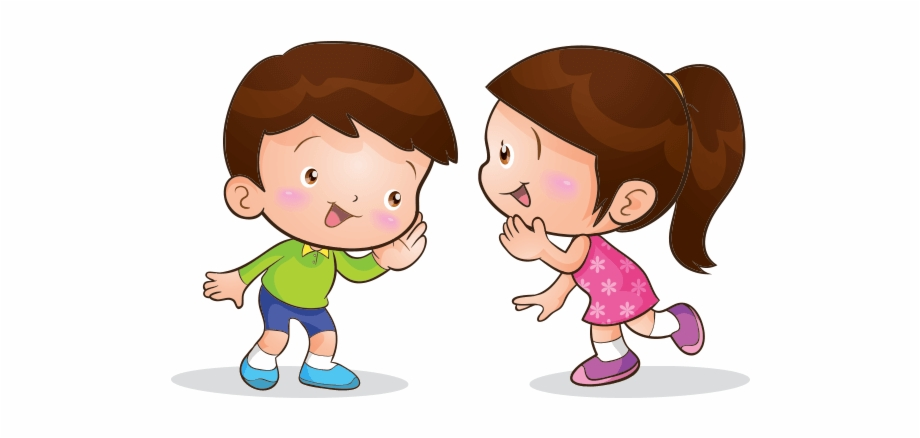 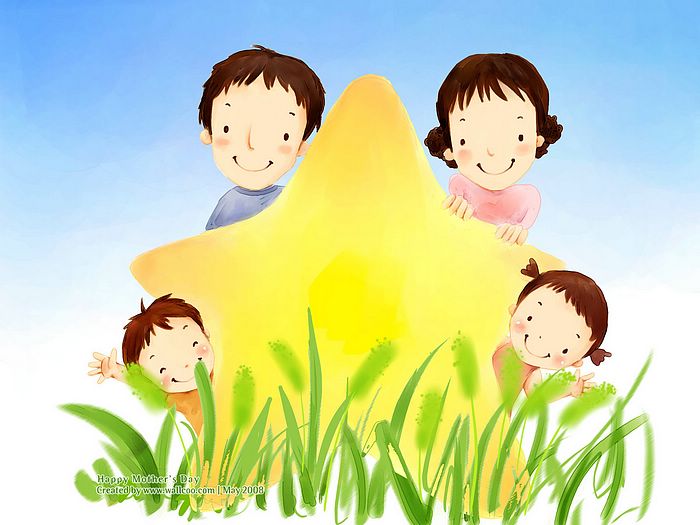 Chào các con!